İSLAM’DA İSÂR
ENİSE ERKOÇ- AYDIN İL MÜFTÜ YARDIMCISI
isâr, bir şeyi veya bir kimseyi diğerine tercih etmektir.
İnsanın sahip olduğu şeylerden bir başkası için vazgeçmesidir. 
Bu bazen mal, bazen rahatlık, bazen de can olabilir. 
Bazen yapılan bir hatayı affetmek, bir sıkıntıya sabretmek, 
bazen daha fazlasına ulaşabilecekken azıyla yetinmek, 
bazen de kendi hakkından feragat etmektir.

Rasullullah Efendimizin (a.s.) hayatı bir fedakarlıklar silsilesidir. Müşriklerin her türlü sözlü ve fiili eziyetlerine katlanması bunu kanıtlar. 
Sahabe-i Kiram mallarını Allah yolunda sarf etmekte birbirleriyle yarışır hale gelmişlerdi. İslam’ın, müslümanların infakta aşırıya kaçarak başkasına muhtaç olmalarını engellemek amacıyla bazı sınırlamalar getirdiği de olmuştur. (Bkz. İsra, 19/29; Furkan, 25/67.)
Bu konuda Yermük savaşında vuku bulduğu aktarılan bir hadise vardır:
Haris b. Hişam, Ayyaş b. Ebi Rebia ve Ebu Cehil’in oğlu İkrime, zorlu bir savaş sonrasında ağır yaralanmışlardı. Haris, içmek üzere su istemiş, fakat İkrime’nin de susamış olduğunu fark edince kendisine gelen suya dokunmadan ona göndermişti. İkrime de aynı şekilde bu suyu Ayyaş’a göndermiş ve bu sahabilerin hepsi bir damla su içemeden son nefesini vermişlerdi. 
(Hakim, Müstedrek, V, 1889 (3/242))
«Onlar…
Kendi canları istemesine rağmen yemeği, yoksula, yetime ve esire yedirirler. Ve derler ki: «Biz size sadece Allah rızası için ikram ediyoruz, yoksa sizden karşılık istemediğimiz gibi bir teşekkür de beklemiyoruz. Çünkü biz, asık suratlı, çetin bir günden (o günün azabından dolayı) Rabbimizden korkarız.» 
(İnsan, 76/8-10.)
Hz. Ömer’den (r.a.) şöyle rivayet edilir:
Rasulullah (a.s.) bir gün bize sadaka vermemizi emretti. Bu, paramın olduğu bir zaman rastlamıştı. «Bir gün Ebubekir’i geçebileceksem, işte bugün geçerim» dedim ve malımın yarısını getirdim. Rasulullah (a.s.): 
 «Ailene ne bıraktın» diye sordu. 
Ben de «bu kadarını» dedim. Ebubekir (r.a.) malının hepsini getirdi. Sonra Rasulullah ona da: «Ailene ne bıraktın» diye sordu. 
O: «onlara Allah’ı ve Rasulü’nü bıraktım» dedi. Bunun üzerine: «Bundan sonra seninle hiçbir şeyde asla yarışmam» dedim. 
                                                              (Ebu Davud, Zekat, 40.)
«Sizden biriniz kendisi için istediğini mümin kardeşi için de istemedikçe iman etmiş olmaz.»                   (Tirmizi, Sıfatu’l-Kıyame, 59.)
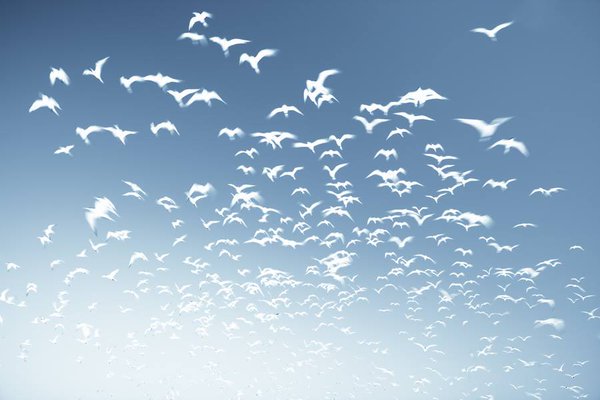 Bir kadın elinde kenarları dokunmuş bürde türünden bir kumaşla gelerek: «Ya Rasulallah, bunu giymeniz için kendi ellerimle dokudum» dedi. Öyle bir kumaşa ihtiyacı olan Rasulallah (a.s.) kumaşı aldı ve izar şeklinde giyinerek yanımıza geldi. Fakat orada bulunanlardan biri kumaşa dokunarak «Ya Rasulallah, bunu bana giydir» dedi. Bunun üzerine Hz. Peygamber «Tamam» buyurdu ve Allah’ın dilediği bir süre kadar o mecliste kaldıktan sonra evine döndü. Sonra da kumaşı katlayarak ona gönderdi. 
(Buhari, Libas, 18.)
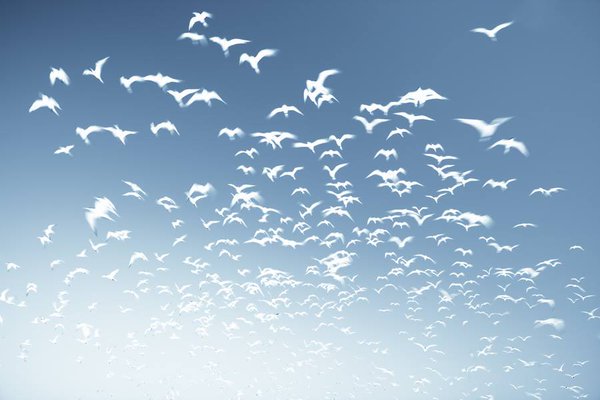 Hz. Osman Medine’ye hicret edenlerin su sıkıntısı çektikleri bir dönemde Rume kuyusunu satın alıp Müslümanların yararına sunmuş, Rasulullah’ın (a.s.) mescide katmak istediği bir araziyi satın alarak mescidi genişletmiş, Tebük Seferi’ne çıkacak ordunun teçhizini üstlenmiş ve bütün bunların karşılığını yalnızca Allah’tan beklemiştir.
Medine’ye hicret sonrası Müslümanlar arasında sevgi saygı ve dayanışmanın  esas alındığı «uhuvvet/kardeşlik anlaşması» da önemlidir. Mekkeli Sa’d b. Rebi, Abdurrahman b. Avf’a: «Malımı seninle yarı yarıya bölüşeyim» demişti. Abdurrahman ise: «Allah malını ve aileni sana  mübarek kılsın. Siz bana çarşının yolunu gösterin» diye cevap vermişti. 
                                                            (Buhari, Büyu’, 1.)
TEŞEKKÜR EDERİZ…
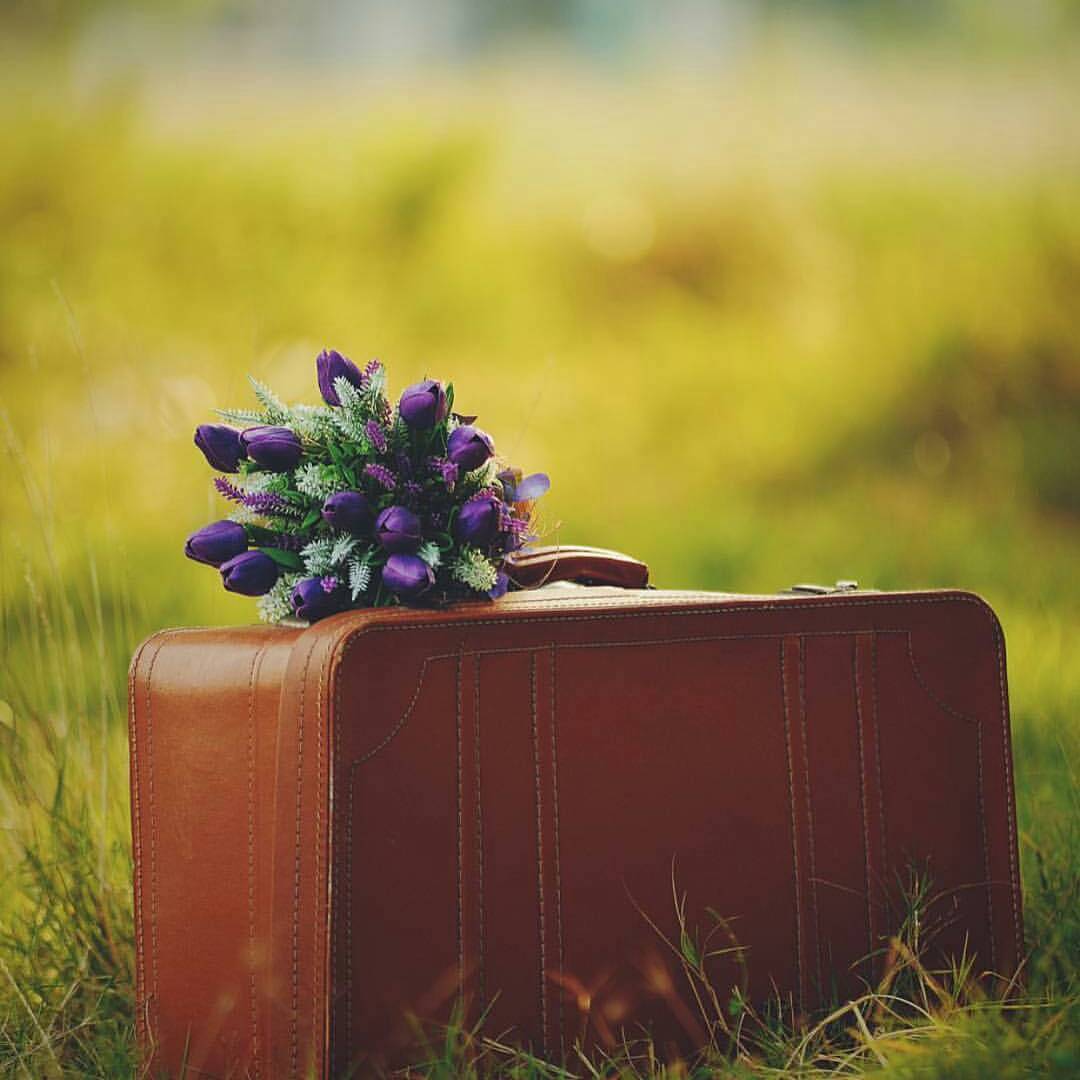